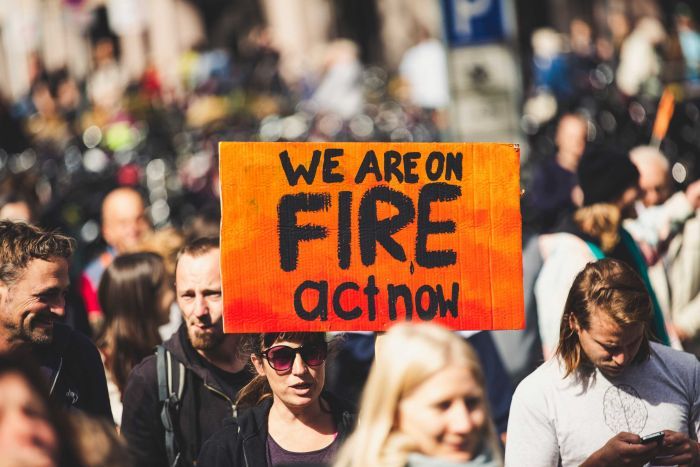 GLOBAL CHANGE, TIPPING POINTS
AND HOTHOUSE EARTH
Will Steffen
Australian National University
ABC News
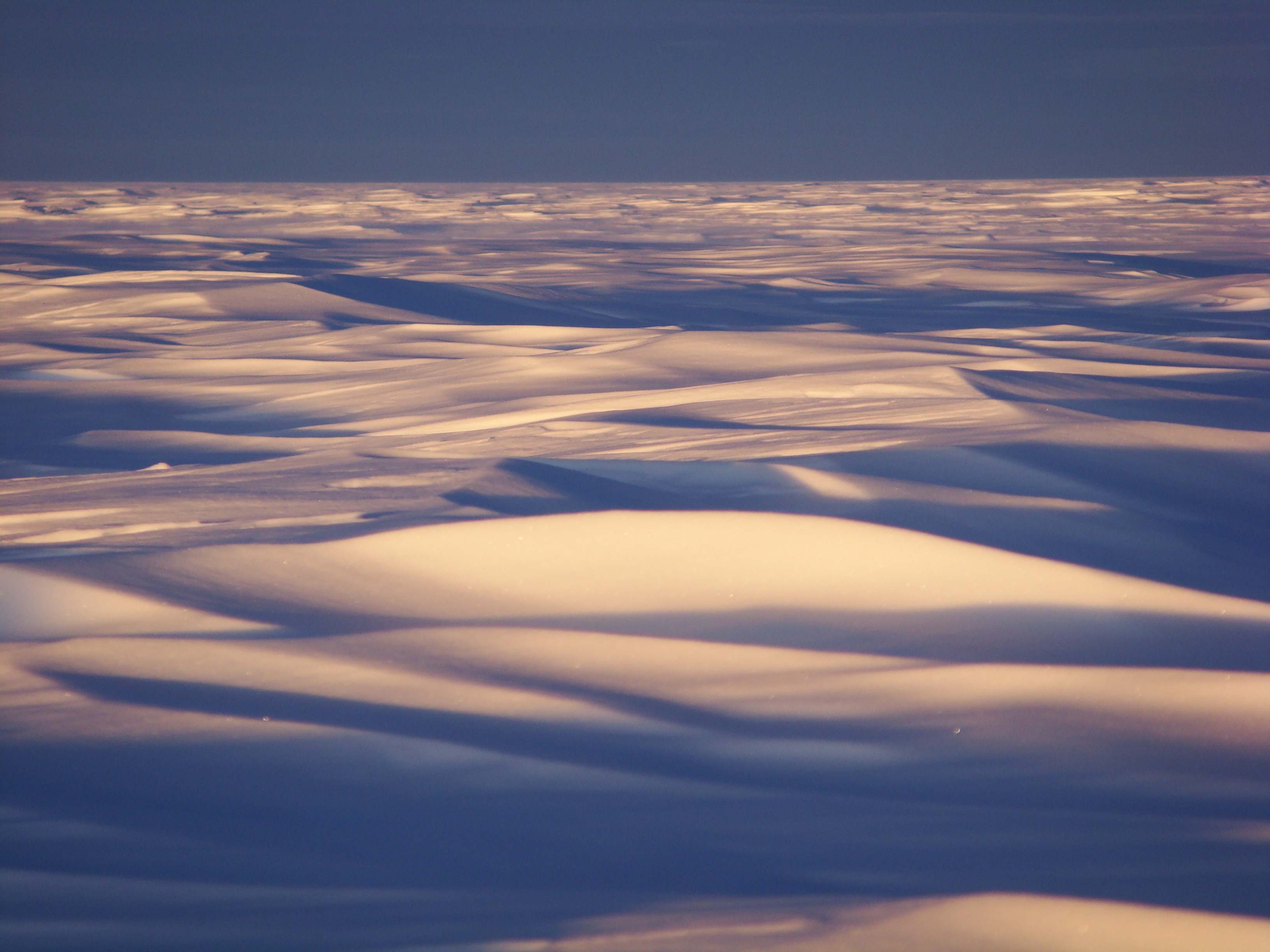 Human Development 
and
the Earth System
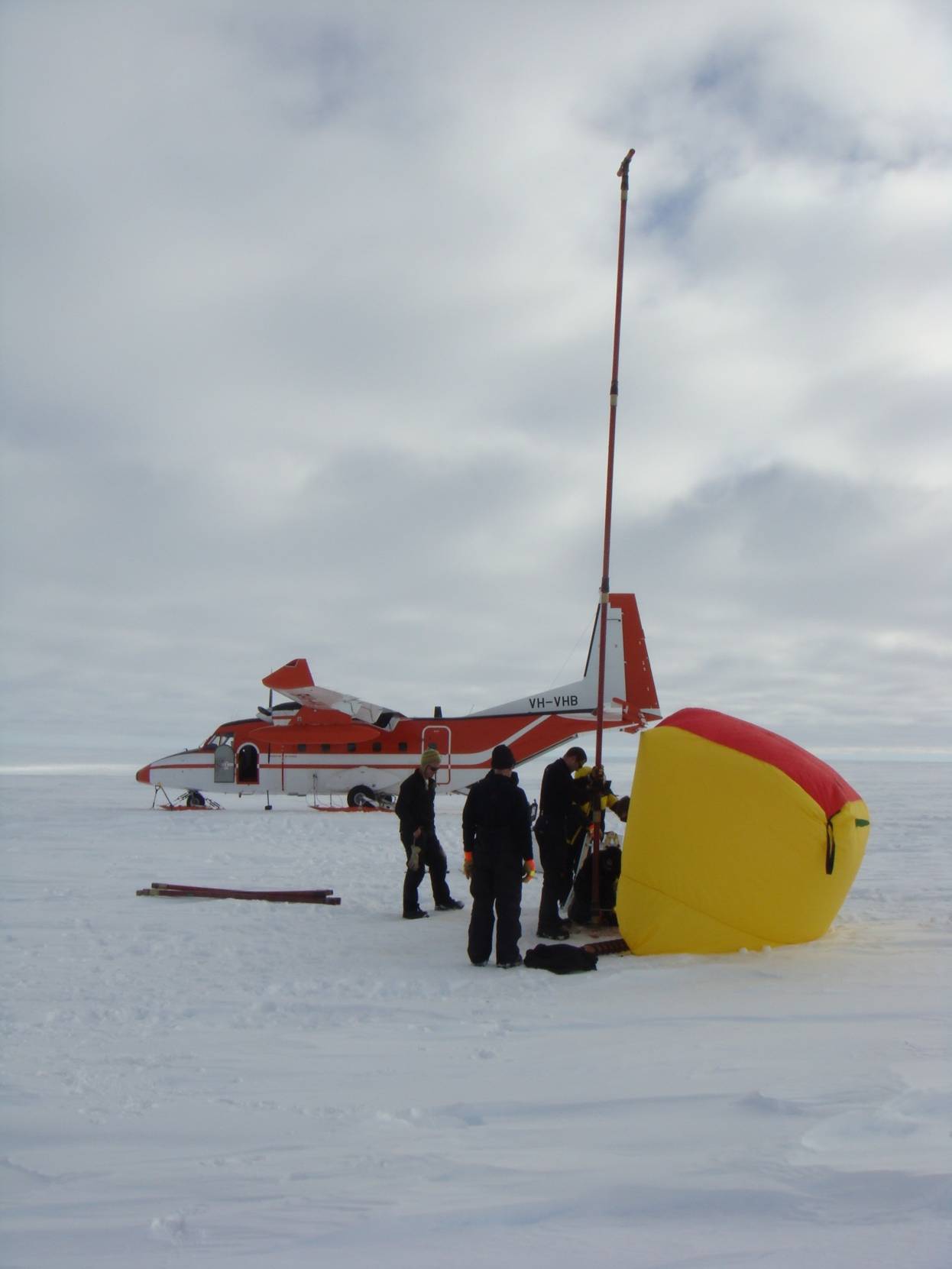 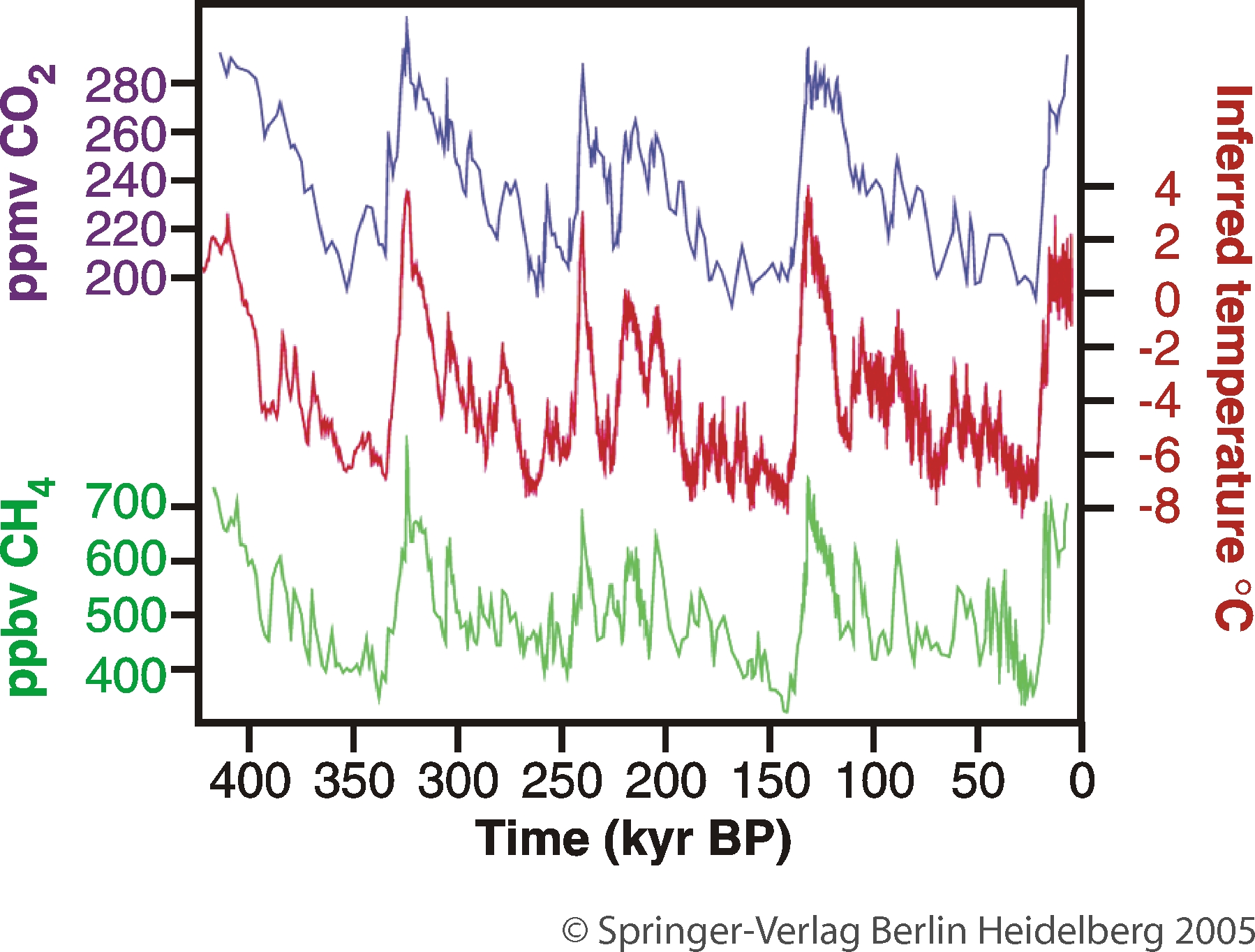 Beginning of agriculture
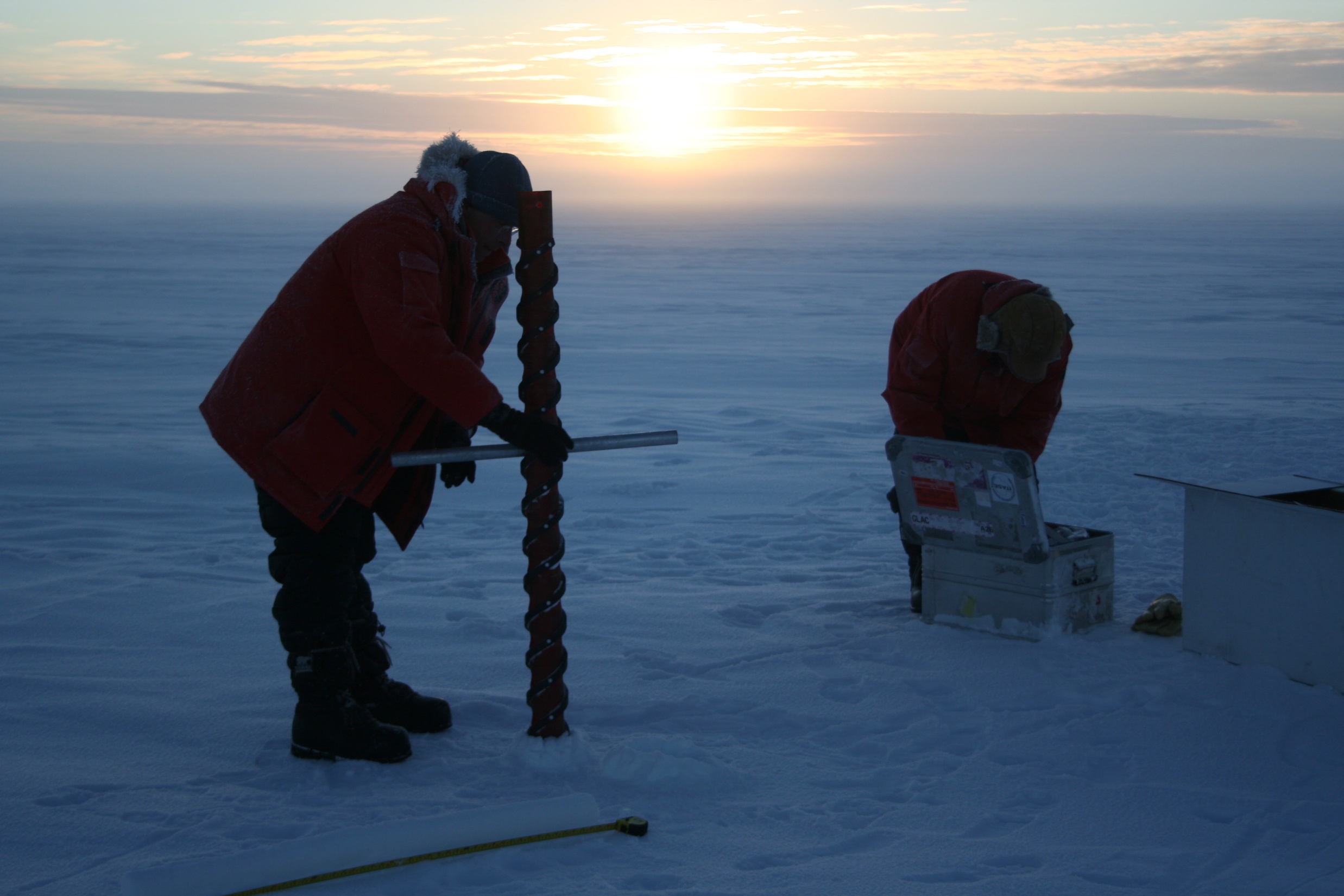 Evolution of fully modern 
humans in Africa
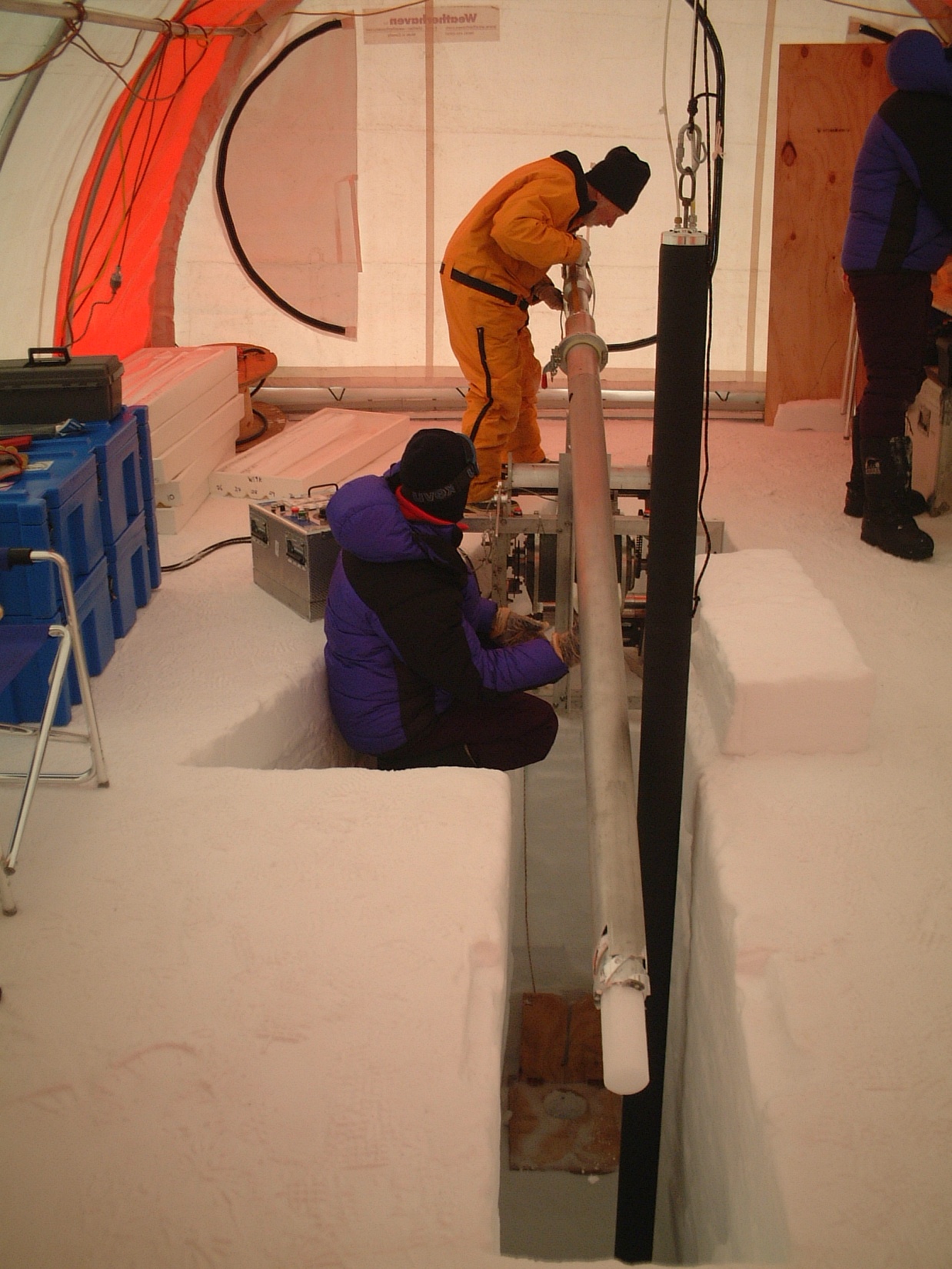 Hunter-gatherer 
societies only
Adapted from Steffen et al. 2004; ice core data from Petit et al. 1999
The Holocene Reference Point
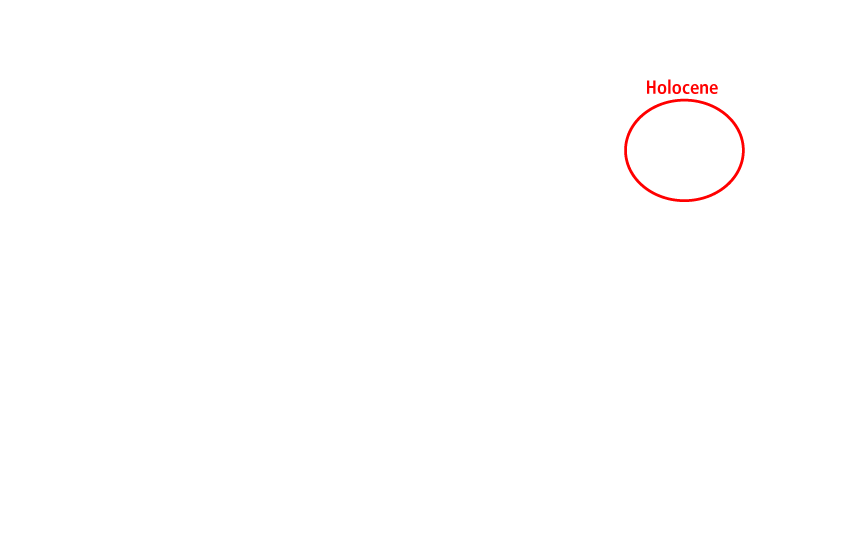 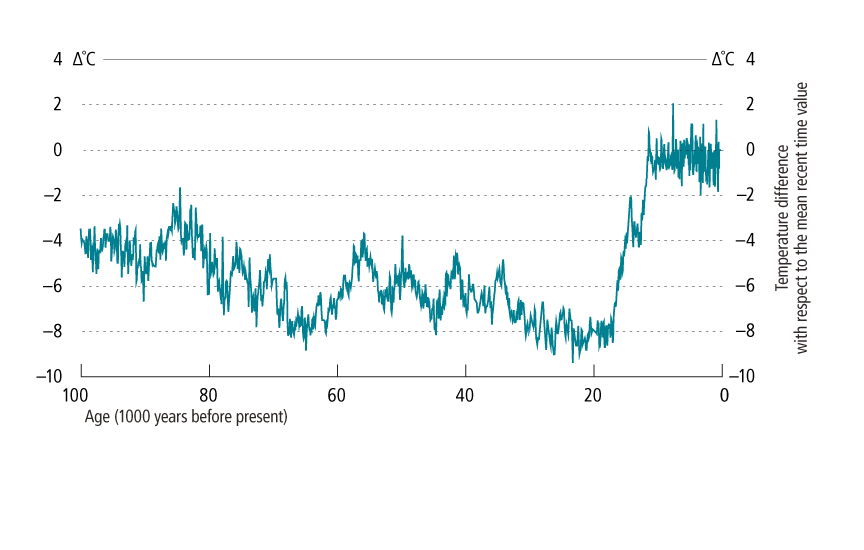 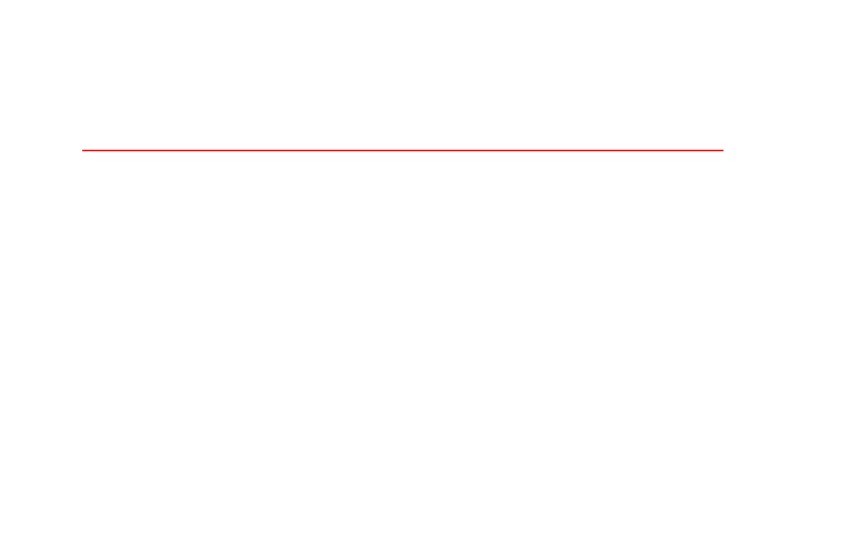 Source: Data from Petit et al. 1999, labeled as in Young and Steffen 2009.
Source: J. Rockström and N. Nakicenovic
Data from Petit et al. 1999 and Oppenheimer 2004
Observed increase in global temperature
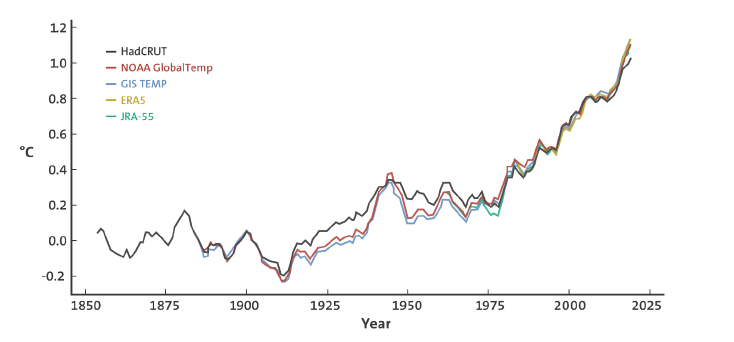 WMO 2020
Rates of Change
Rate of atmospheric CO2 increase over the past two
decades is about 100 times the maximum rate during
the last deglaciation.

Since 1970 the global average temperature has risen at
a rate about 170 times the background rate over the 
past 7,000 years of the Holocene, and in the opposite
direction.
De Vos et al. 2014; Wolff 2011; Marcott et al. 2013; NOAA 2016; Canfield et al. 2010
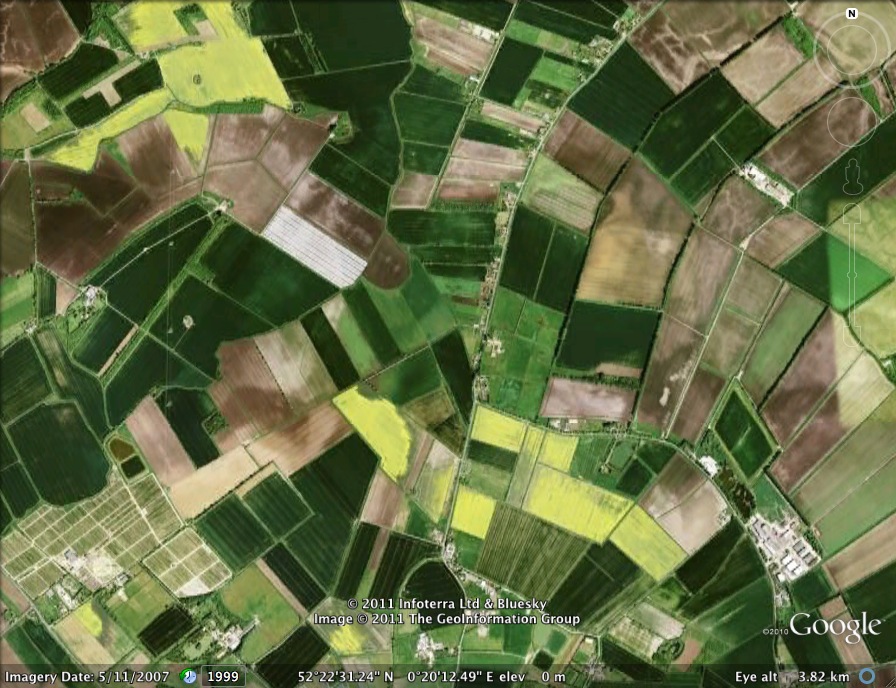 Human Transformation of
the Biosphere
Nature’s Dangerous Decline
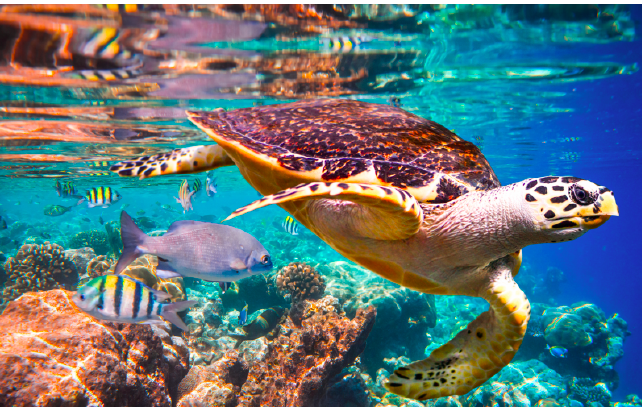 Nature is declining globally at rates unprecedented
In human history
Around 1 million animal and plant species are now threatened
with extinction, many within decades.
The web of life on Earth is getting smaller and increasingly frayed.
Intergovernmental Science-Policy Platform on Biodiversity and Ecosystem Services, 2019
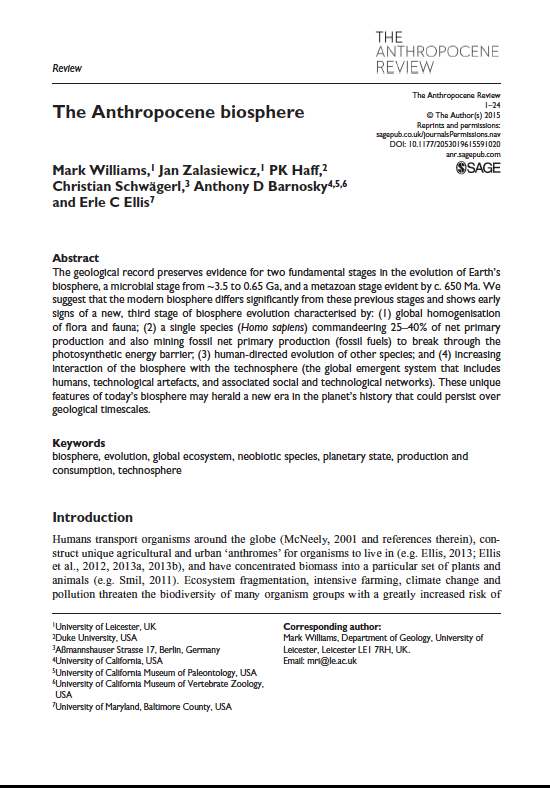 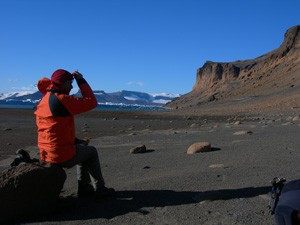 Global homogenisation of flora and fauna

Homo sapiens comandeering 25-40% of NPP
and mining fossil NPP

Human-directed evolution of other species

Increasing interaction of the biosphere with the
technosphere
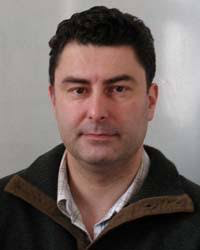 Signs of a New, Third Stage of 
Biosphere Evolution
Observed increase in global temperature
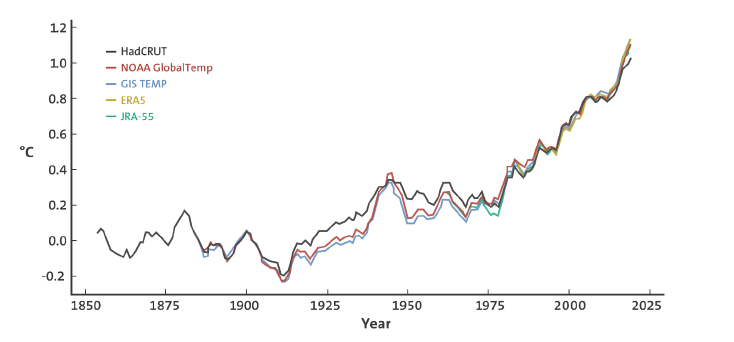 WMO 2020
An Earth System Perspective
Temperature rise: Beyond the envelope of natural variability!
Human influence
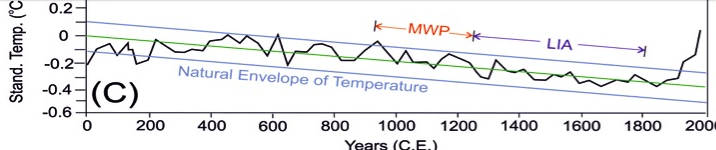 Summerhayes 2015
Implications of accelerating climate change
IPCC temperature projections
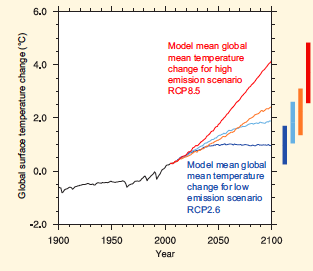 IPCC 2013
6
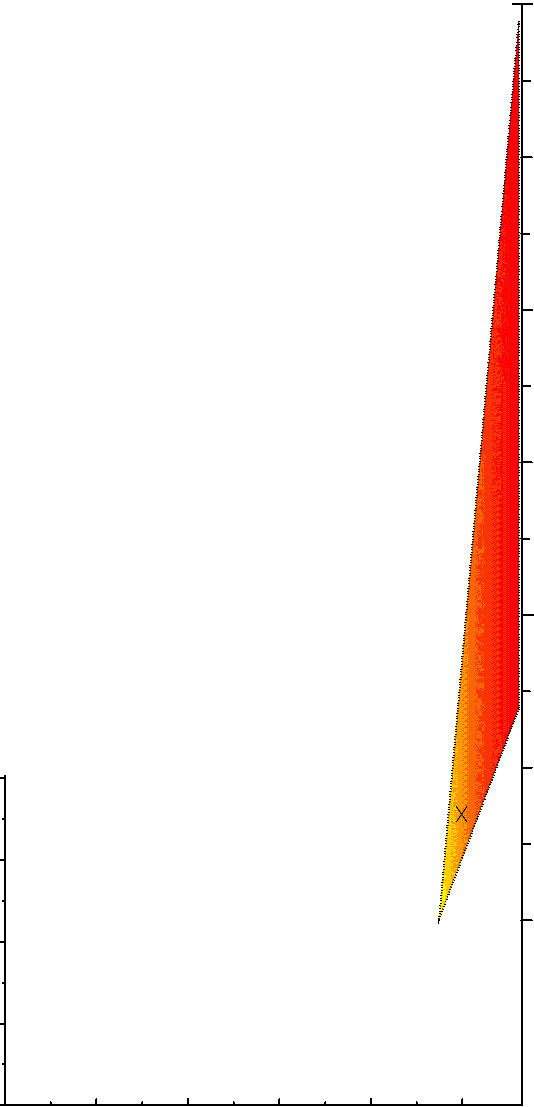 5
IPCC Projections
2100 AD
4
3
Global  Temperature (°C)
2
1
0
Earth System moves to a new 
state? Severe challenge to
contemporary civilisation. 
Possible collapse?
Current trajectory
Tipping Points?
Paris targets
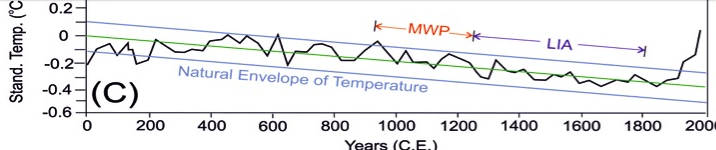 Summerhayes 2015
Tipping Elements in the Earth System
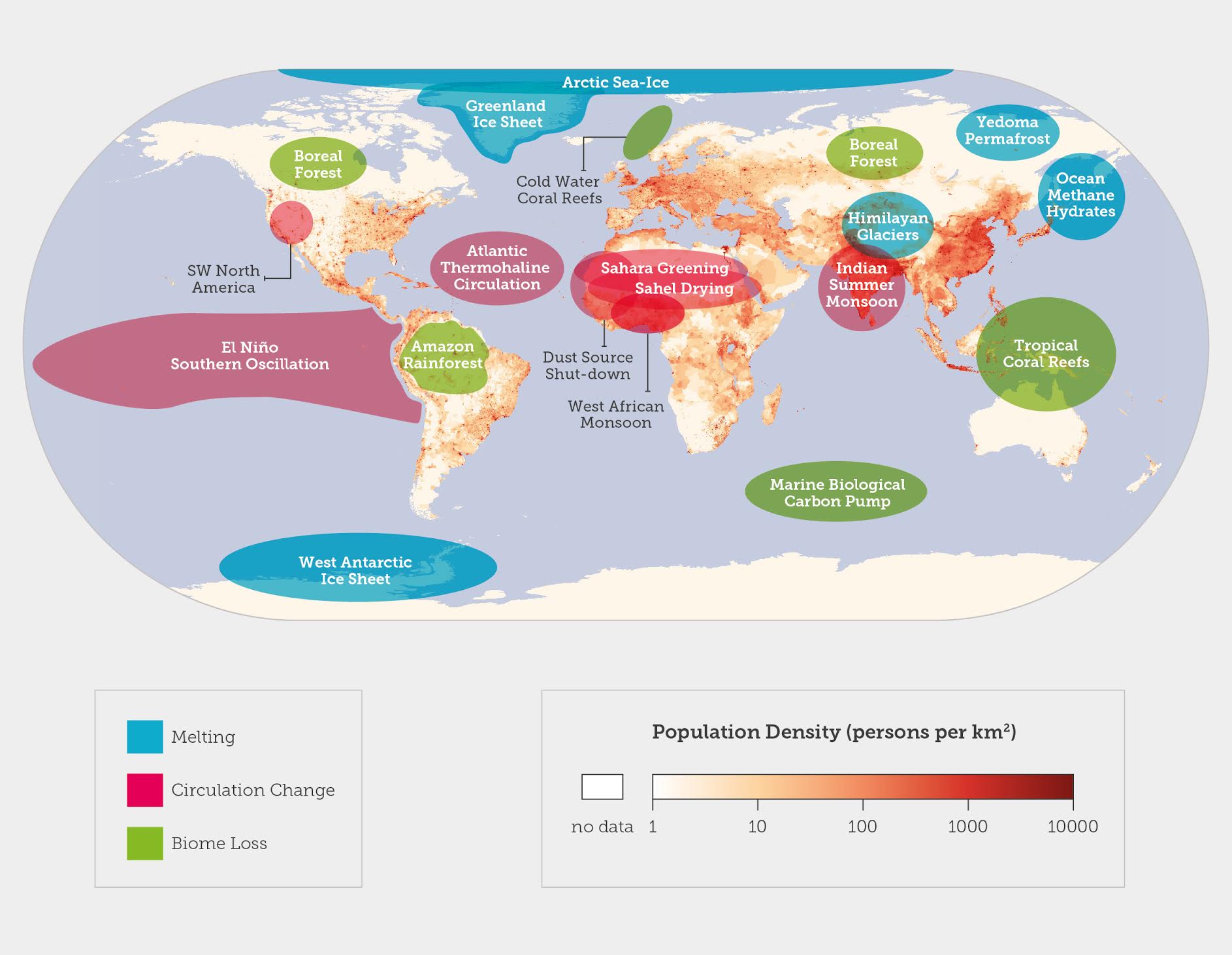 Huber, Lenton, and Schellnhuber, in Richardson et al. 2011
The Amazon tipping element
50%
50%
Amazon forest
Savanna
Dry forest
Dieback
Fire
Ocean
Climate change: change
in ocean/atmos circulation
       reduced rainfall;
increased drought
Deforestation: conversion
to cropland or pasture
reduced evaporation and
water recycling
Tipping Cascades
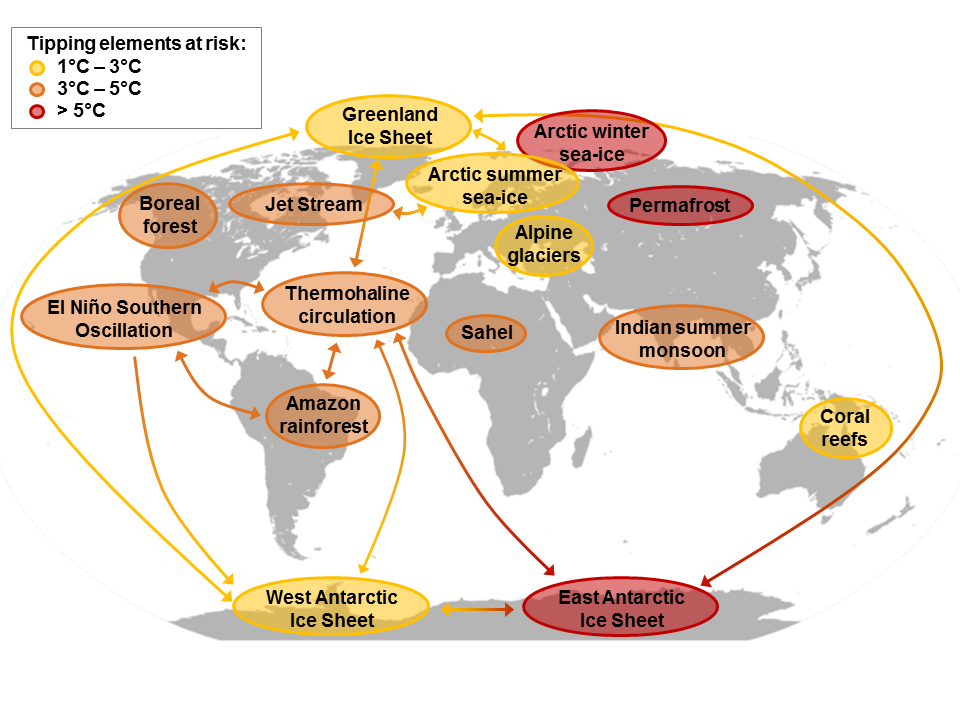 Moderate risk of ‘large scale singular events’ (e.g., tipping
points) at 1oC and moderate-high risk at 2.5oC of warming

IPCC SR1.5 (2018)
Source: J. Donges and R. Winkelmann
                in Steffen et al. 2018
Global Tipping Cascade
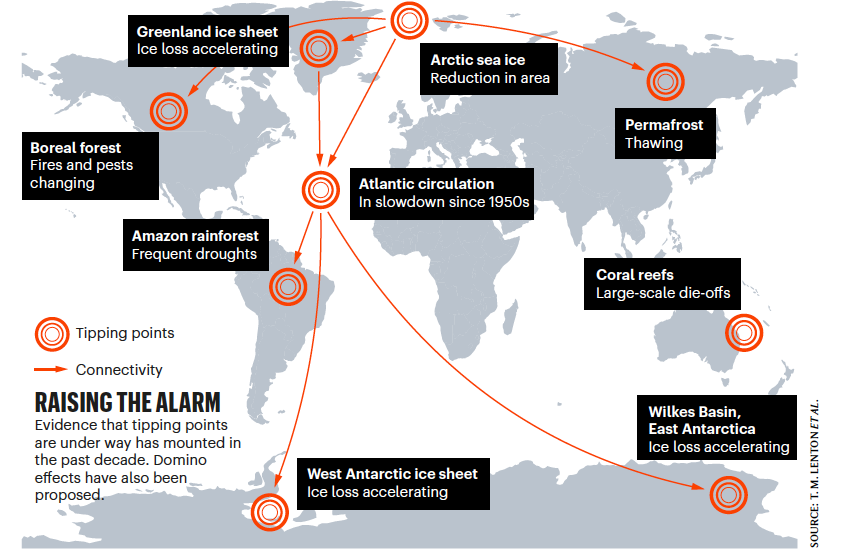 “If damaging tipping cascades can occur and a global
tipping point cannot be ruled out, then this is an
existential threat to civilization. No amount of economic
cost-benefit analysis is going to help us.”
Lenton et al. 2019
Earth System Trajectories
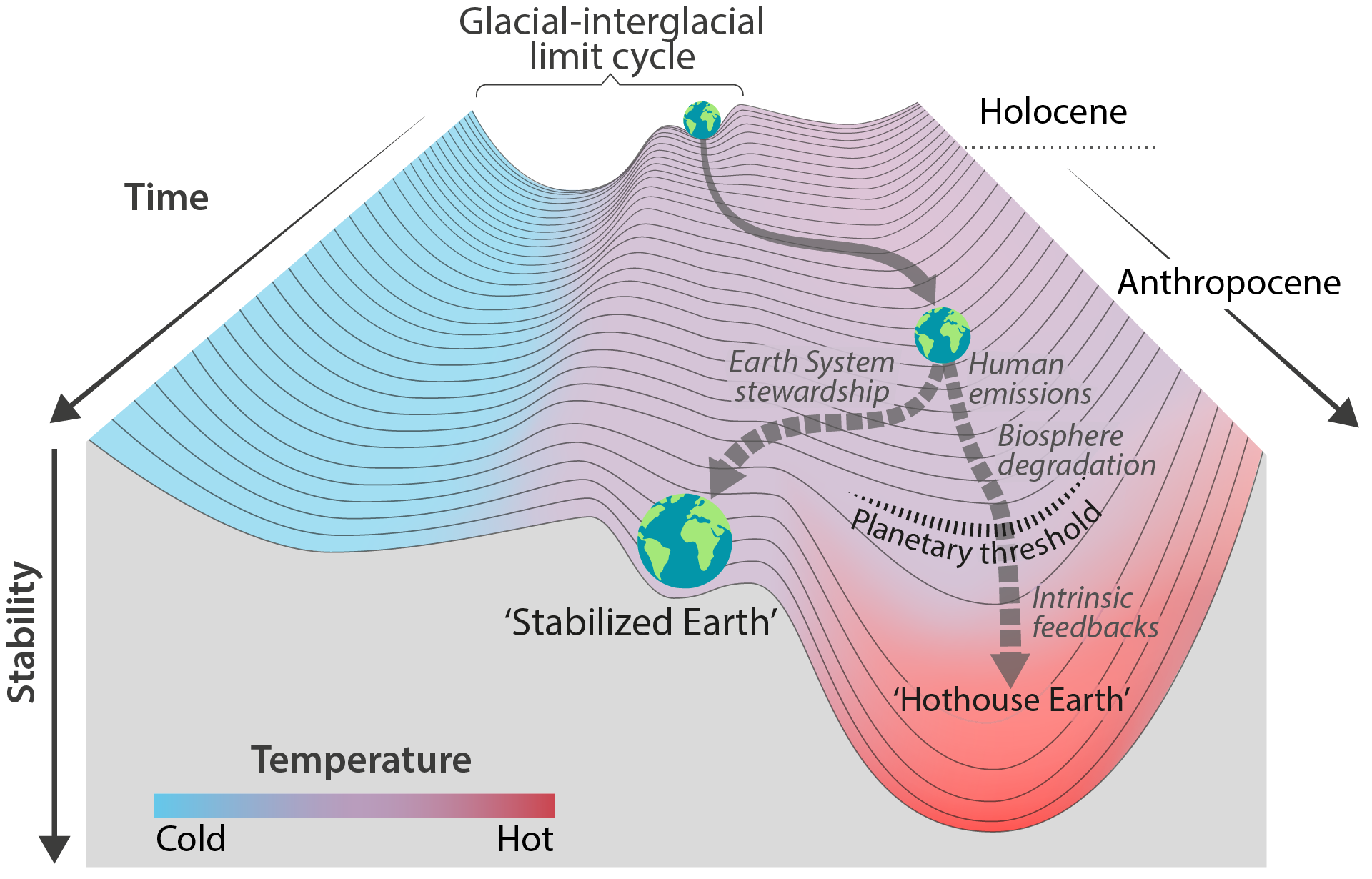 Paris climate
targets;
Biosphere
restoration
Current
Trajectory
Tipping
Cascade
Steffen et al. 2018
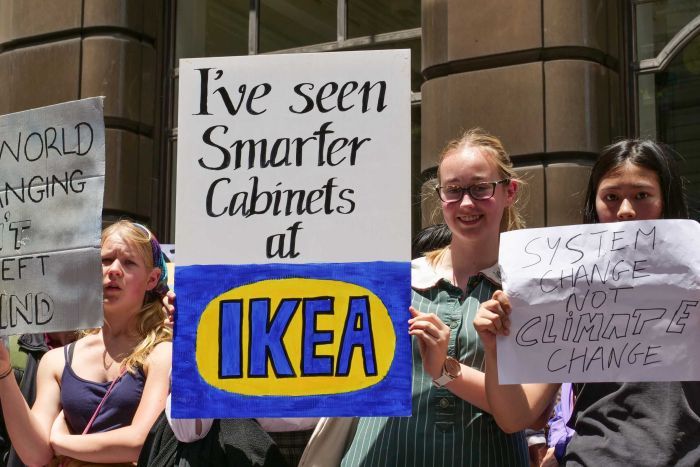 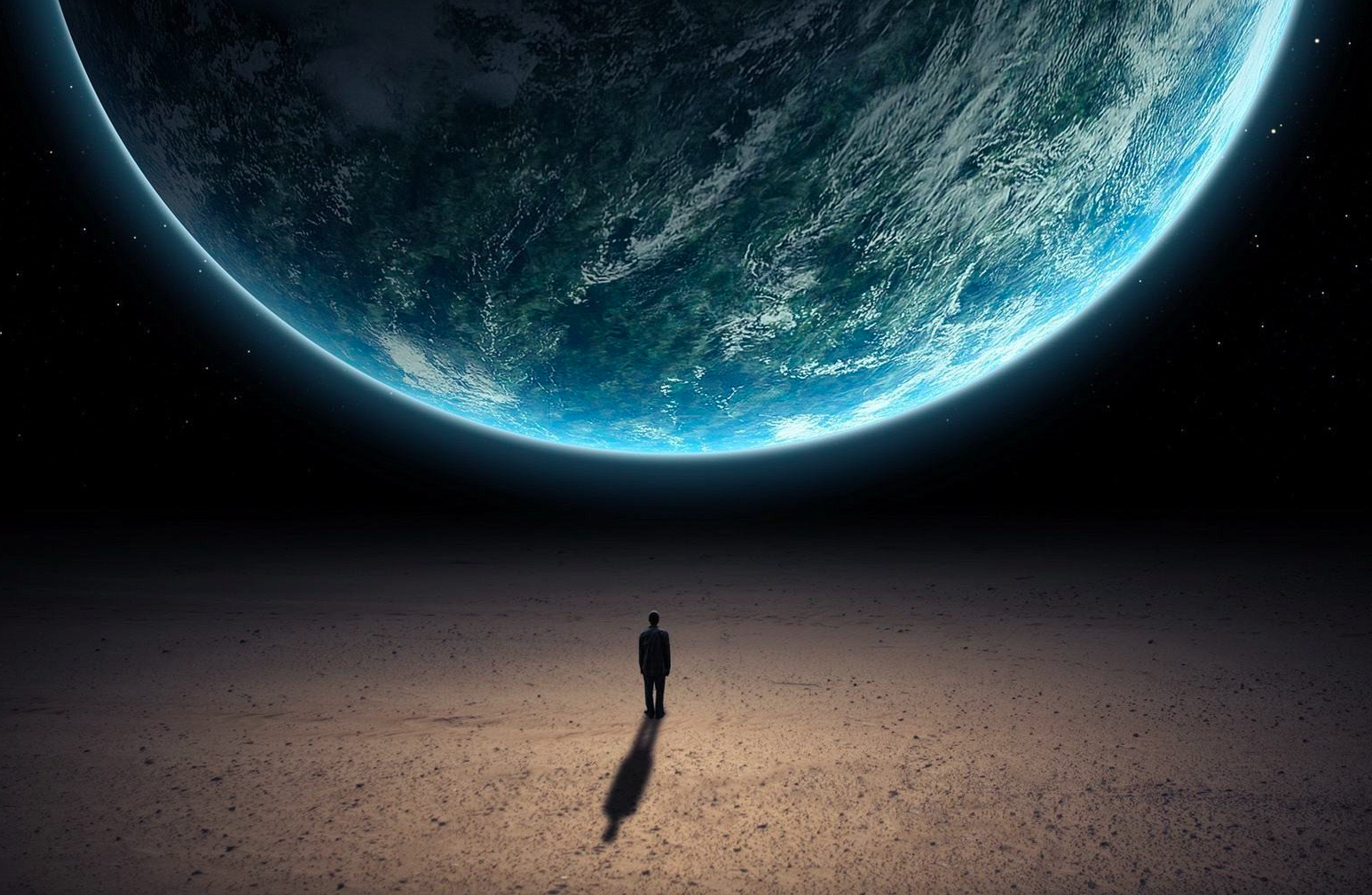